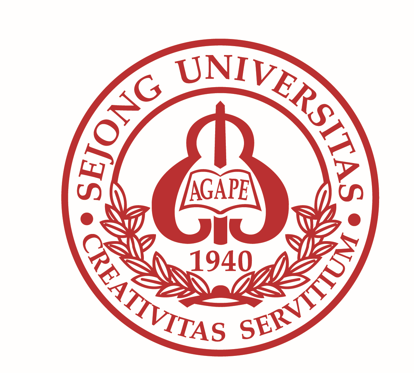 ZDC Simulation
May 15th, 2025

Yeonwoo Park, Gyeongjun Kim, Saehanseul Oh, Yongsun Kim
Sejong University
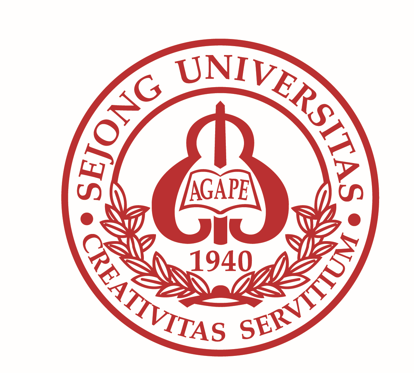 What we can do in ZDC
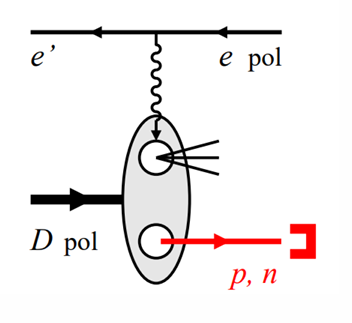 Spectator tagging in e + d/3He


Distinguishing between coherent diffractive scattering and incoherent scattering


Sullivan process
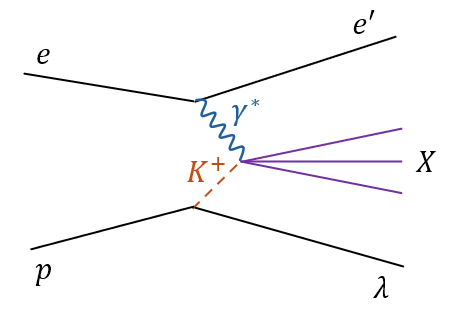 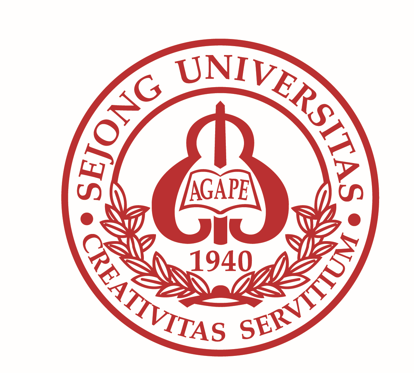 Sullivan process
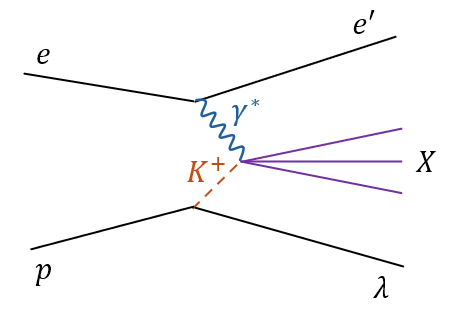 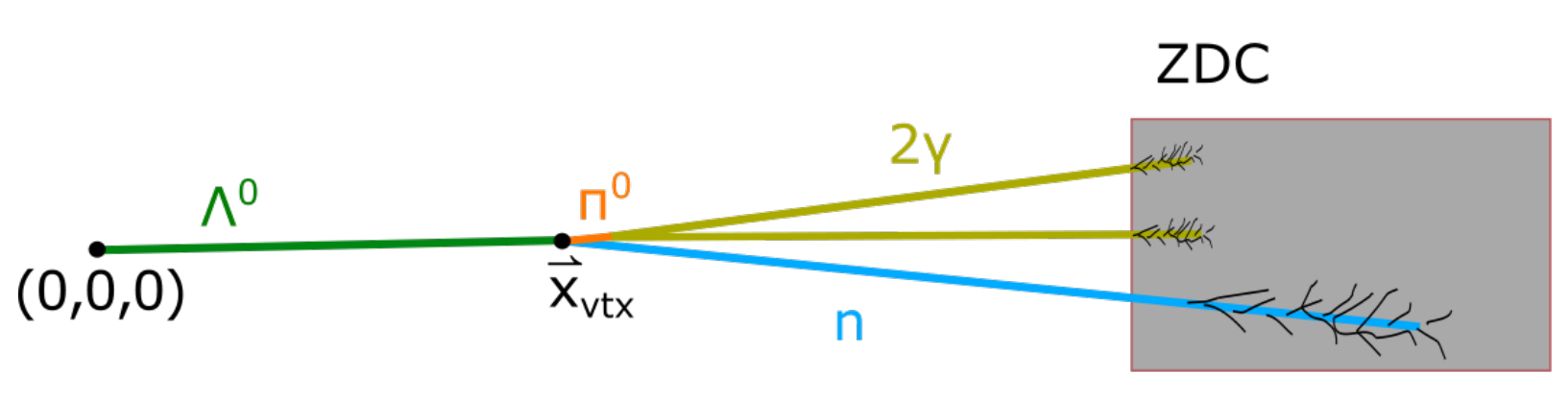 We need to reconstruct the secondary vertex
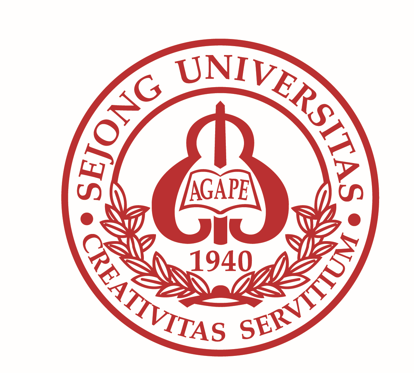 Single-particle tracking
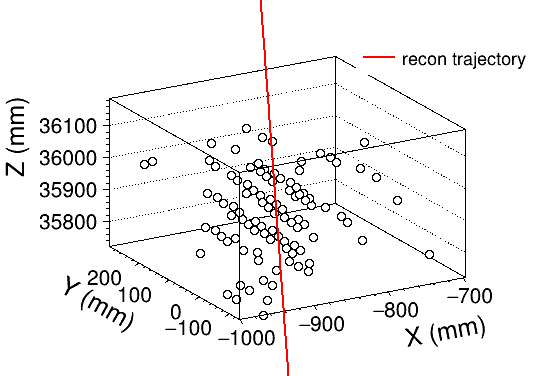 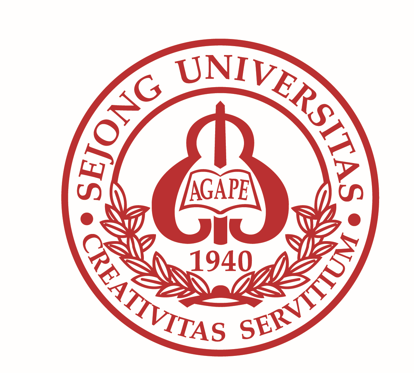 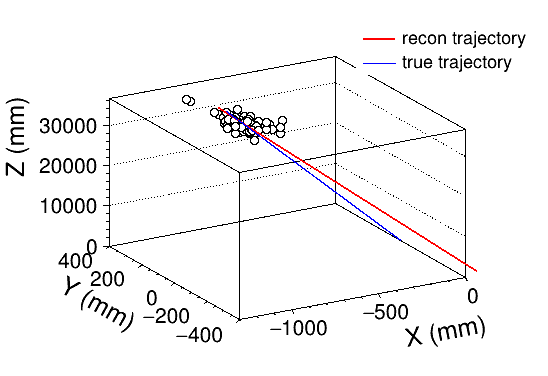 Single-particle tracking
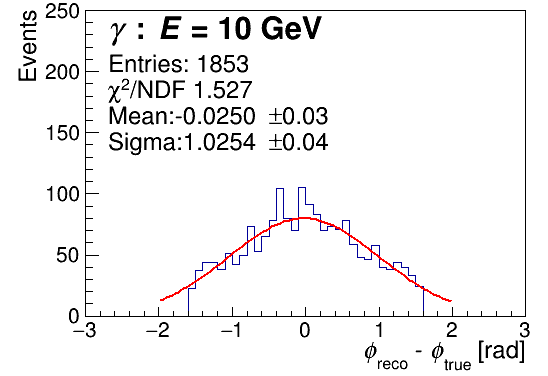 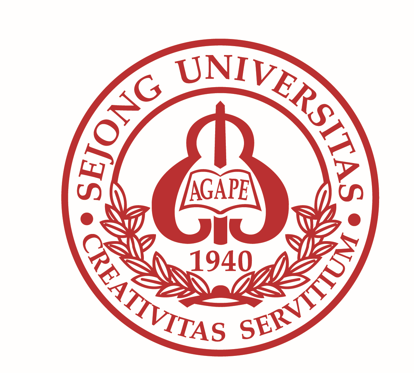 Secondary vertex reconstruction
true trajectory
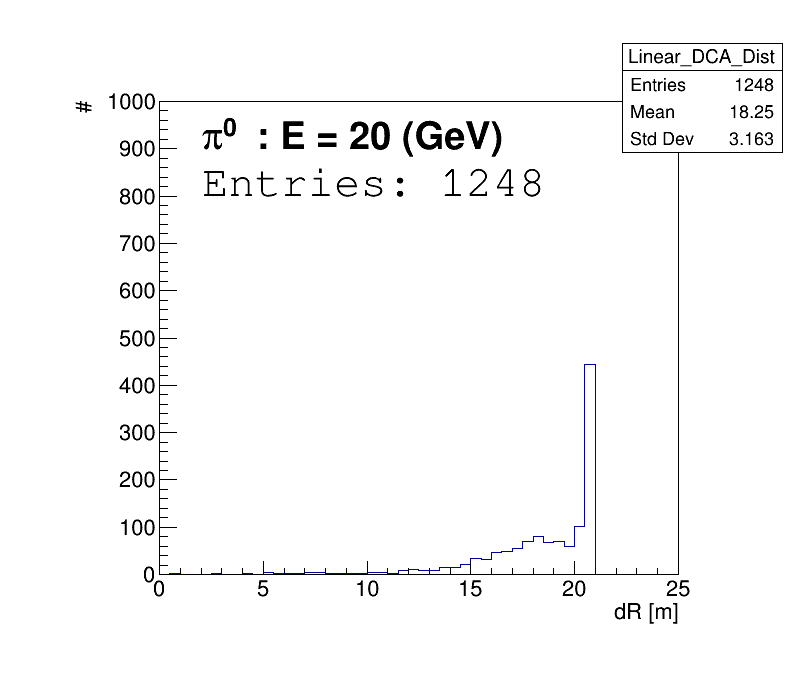 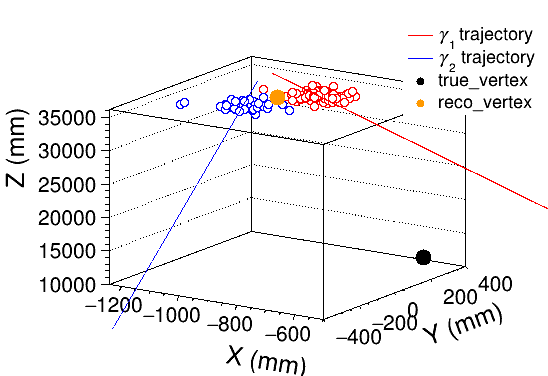 Poor resolution for finding the secondary vertex position with Ecal+Hcal setup
We tried to add silicon detector layers for secondary vertex reconstruction
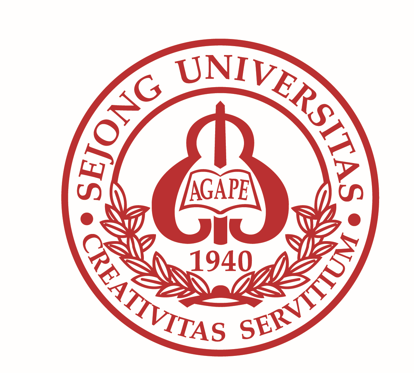 W+Si 18 layers detector (Mocking-up ALICE FoCal)
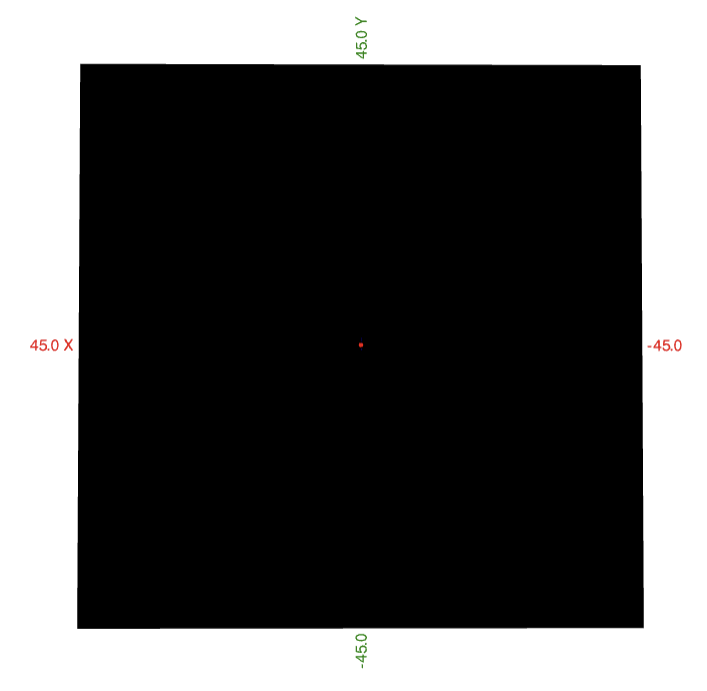 1cm
Width: 90cm
Height: 90cm
1-layer thickness
: W(3.5mm) + Si(0.3mm) + PCB(1.6mm) = 5.4mm
x position: -45.0 ~ 45.0cm
y position: -45.0 ~ 45.0cm
z position: 3000 ~ 3010cm
* Perpendicular to the z axis
7
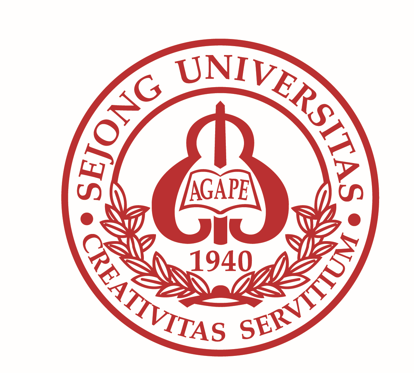 #: 2000
Energy: 10GeV
Gun position: (0, 0, 0)
Theta: 0.003radCrossing angle boost: 0 rad (to detector direction)
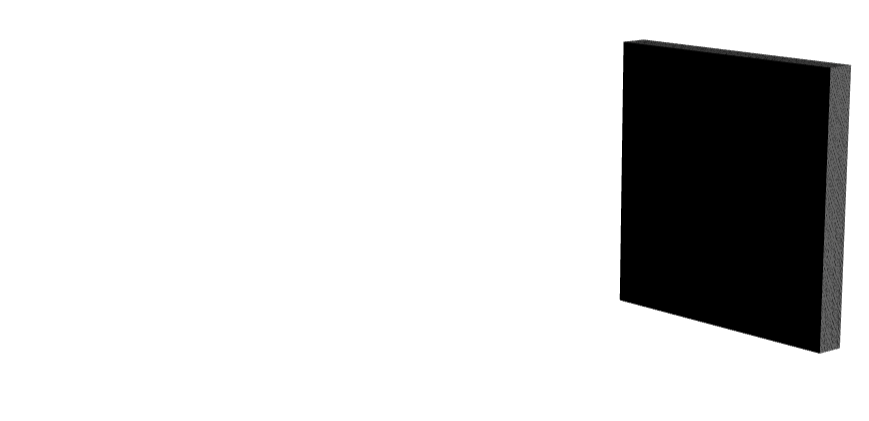 10cm
beam
z axis, 30m
0.003rad
8
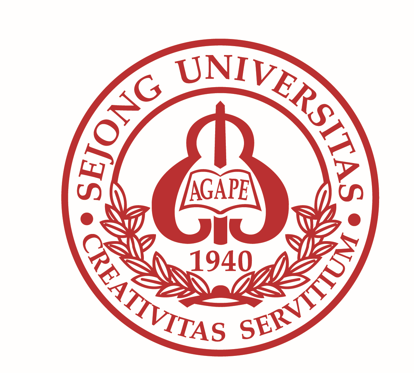 CM positions
(0, 0, 0)
The red line got from CM positions, by using linear regression
9
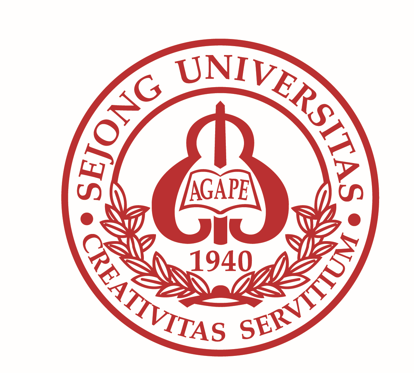 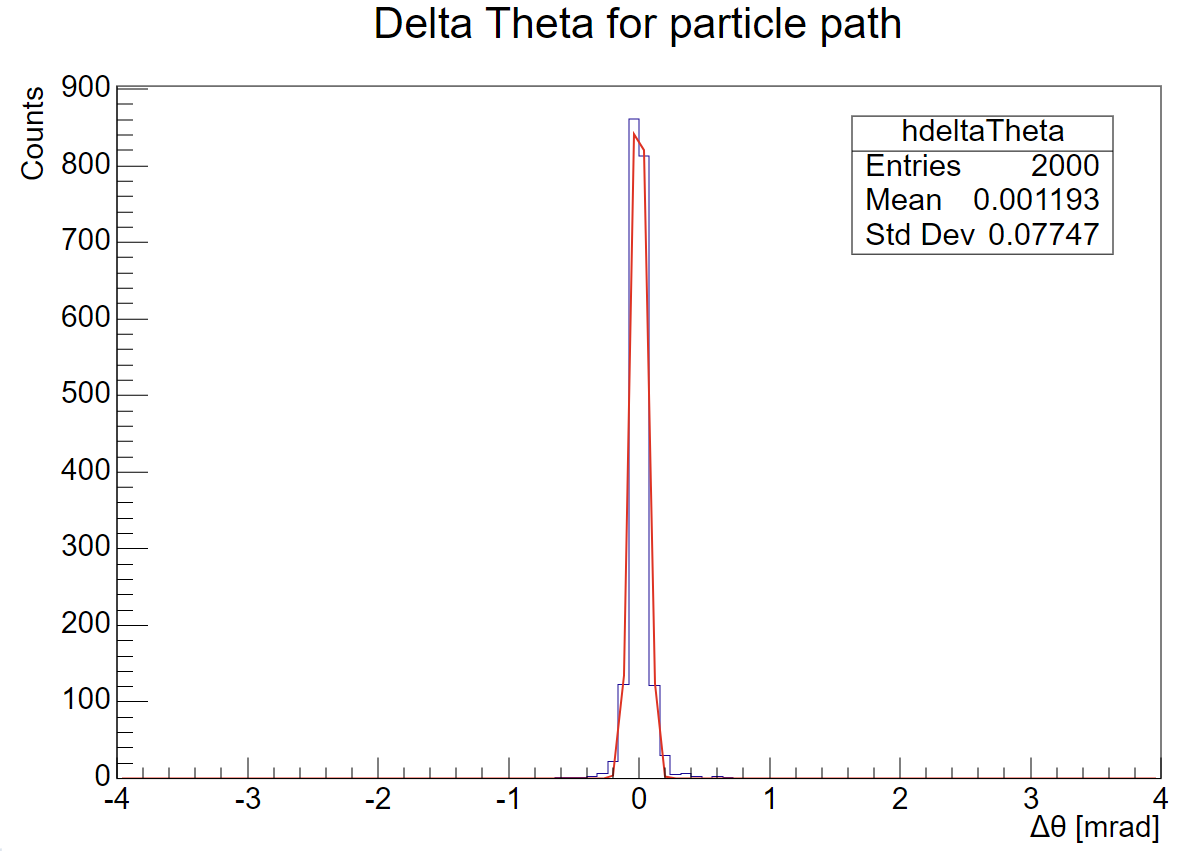 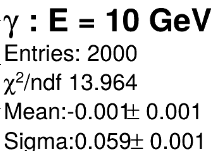 Theta resolution : 0.059 mrad
10
Next step:
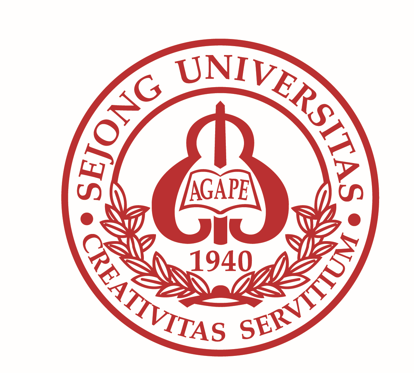 EM calorimeter + W-Si detector + Hadronic calorimeter
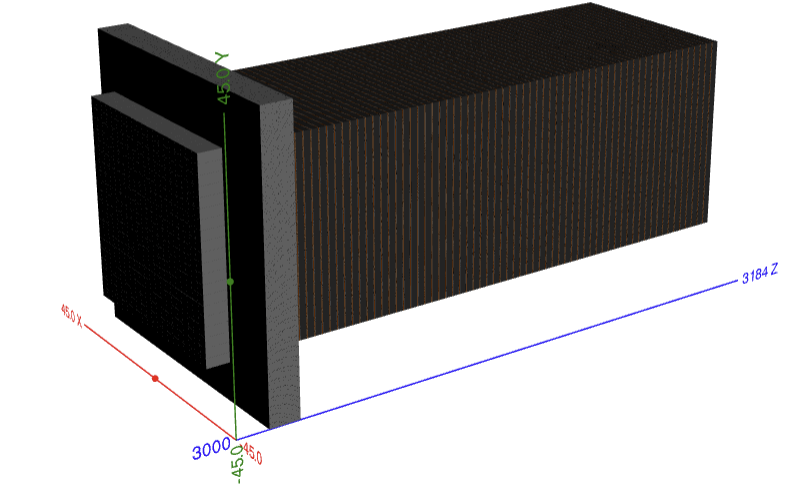 Hadronic calorimeter
We will test various silicon layer configurations, and optimize them for the secondary vertex reconstruction
EM calorimeter
W-Si detector
air gap(3cm, 2cm)
11